Big Ideas for REKS4 Curriculum
Islam 
Practices (AQA a)
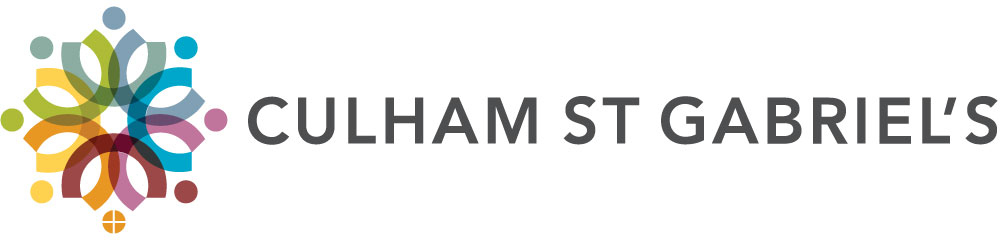 Created in 2019. Project funded by
4: Is Islam something you do or something you believe?
BIG IDEAS LEARNING
BELIEFS: beliefs underpinning salat and sawm
CONTEXT: setting Shahadah, salat and sawm against context of belief or action
From the spec Shahadah: declaration of faith and its place in Muslim practice.
Sawm: role and significance of fasting during Ramadan including origins, duties, benefits of fasting, exceptions and their reasons, the Night of Power, Qur’an 96:1–5

 Learning outcomes: 
Explain the purpose of Shahadah
Identify at least two prayer actions and explain their significance
Offer a supported view as to how important Shahadah is for Muslims
Resources
4 Sawm Shahadah
Lesson 4
Show a picture of the Ka’aba at Hajj surrounded by pilgrims. Ask if hajj has to be performed at this site? If someone is a devoted Muslim but cannot make it to Makkah, can they perform a spiritual hajj where they live? Discuss. What reasons can students give for hajj necessarily in Makkah, or for a personal spiritual journey meaning just as much? Lead to the question: Is Islam something you believe or something you do?
Read info about shahadah on next slide (given in worksheet ‘4 Sawm Shahadah’). Discuss Shahadah’s place in Muslim belief. Return to question: is Islam something you believe or something you do? Do the class think Shahadah underpins all Islamic practices? Would Islam be possible without it?
Using ‘4 Sawm and Shahadah’ sheet, read info and fill out ‘belief’ and ‘action’ boxes. [NB: The info sheet mentions women being unclean for fasting during their period. This represents a view of women as ritually unclean during menstruation. If you want to go into this topic frame it as an example of women’s secondary place or male fears surrounding women, or misogyny, not as just a feature of Islamic societies. A view of women as unclean is found in many societies and worldviews. However it could be presented as a ‘belief’ and/or an ‘action’. What beliefs about women are revealed by this tradition?]
Answer question: is Islam something you believe or something you do? 
Question: WOULD Islam be possible without the Shahadah?
The Shahadah
Meaning ‘the testimony’ in Arabic, from the verb ‘sahida’= ‘to observe, witness or testify’

Affirms two basic Muslim beliefs: (1) there is one God, (2) Muhammad is the messenger of God.
In Shi’a Islam the Shahadah contains a third part; (3) Ali is the steward of God.

The Shahadah does not require a specific action although it is spoken regularly in prayer. The Shahadah is whispered into the ear of a newborn baby and a dying person so it is the first and last thing a Muslim hears. It is spoken aloud when someone wishes to convert to Islam.